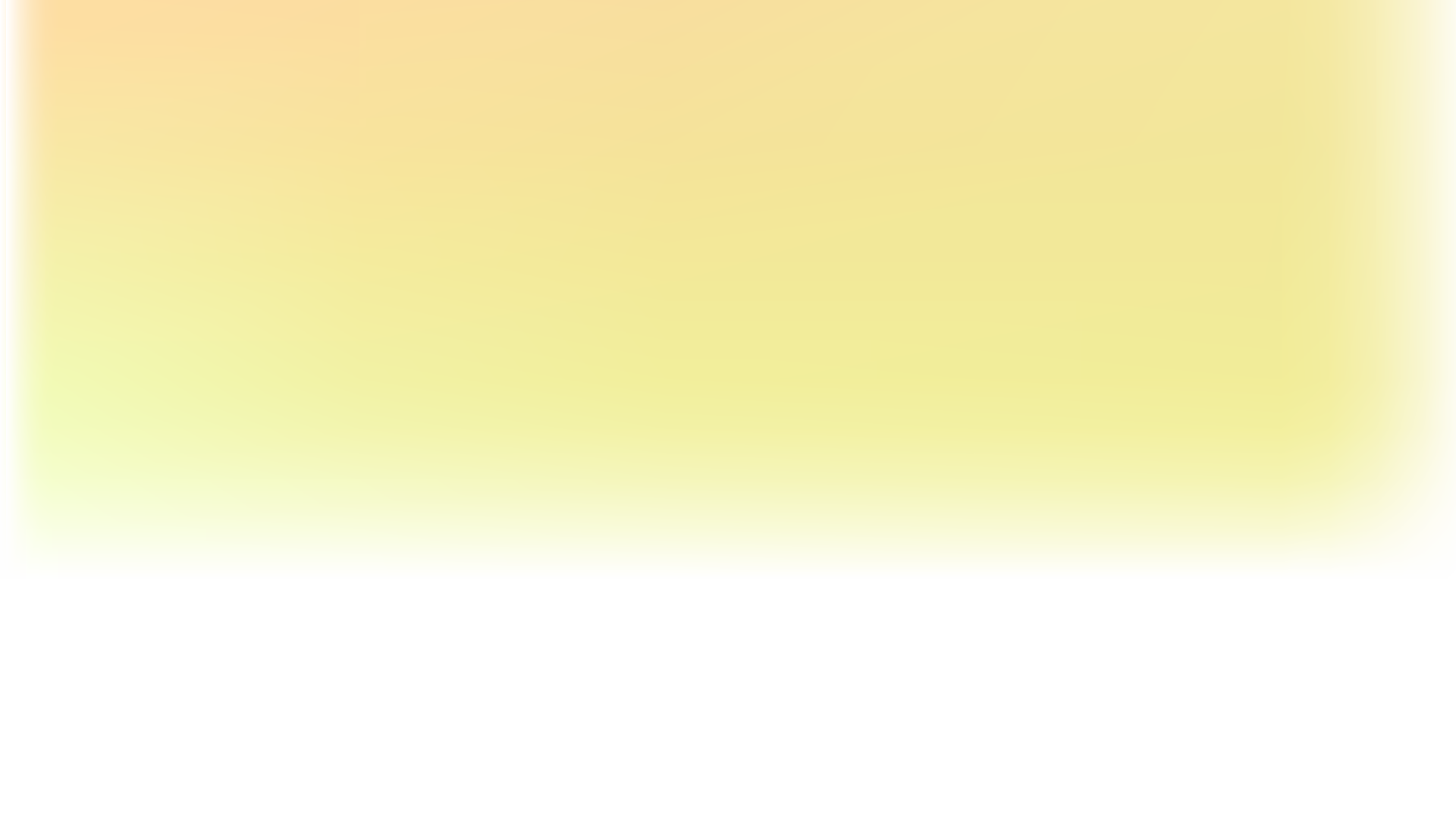 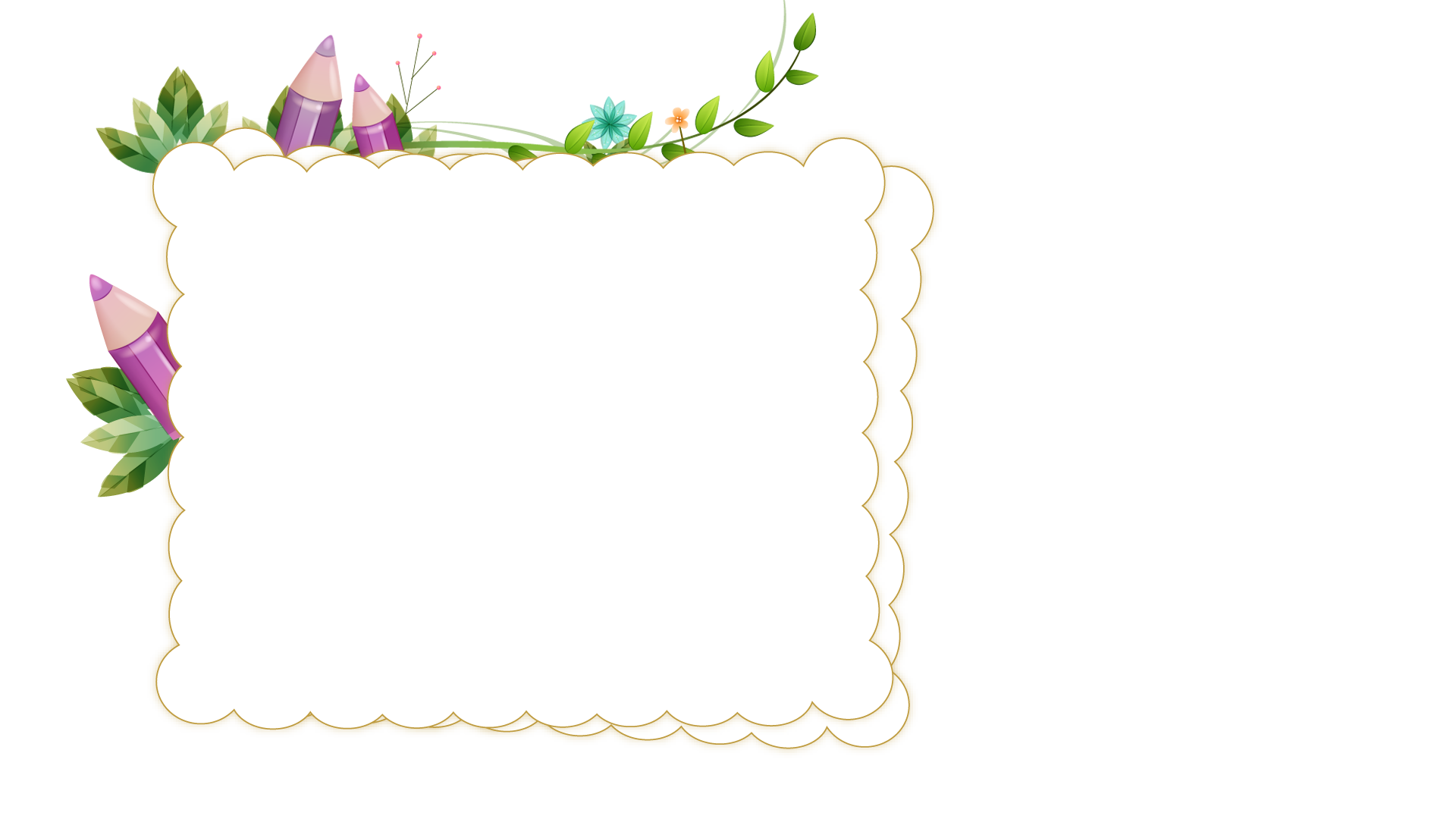 Design by: Hương Thảo
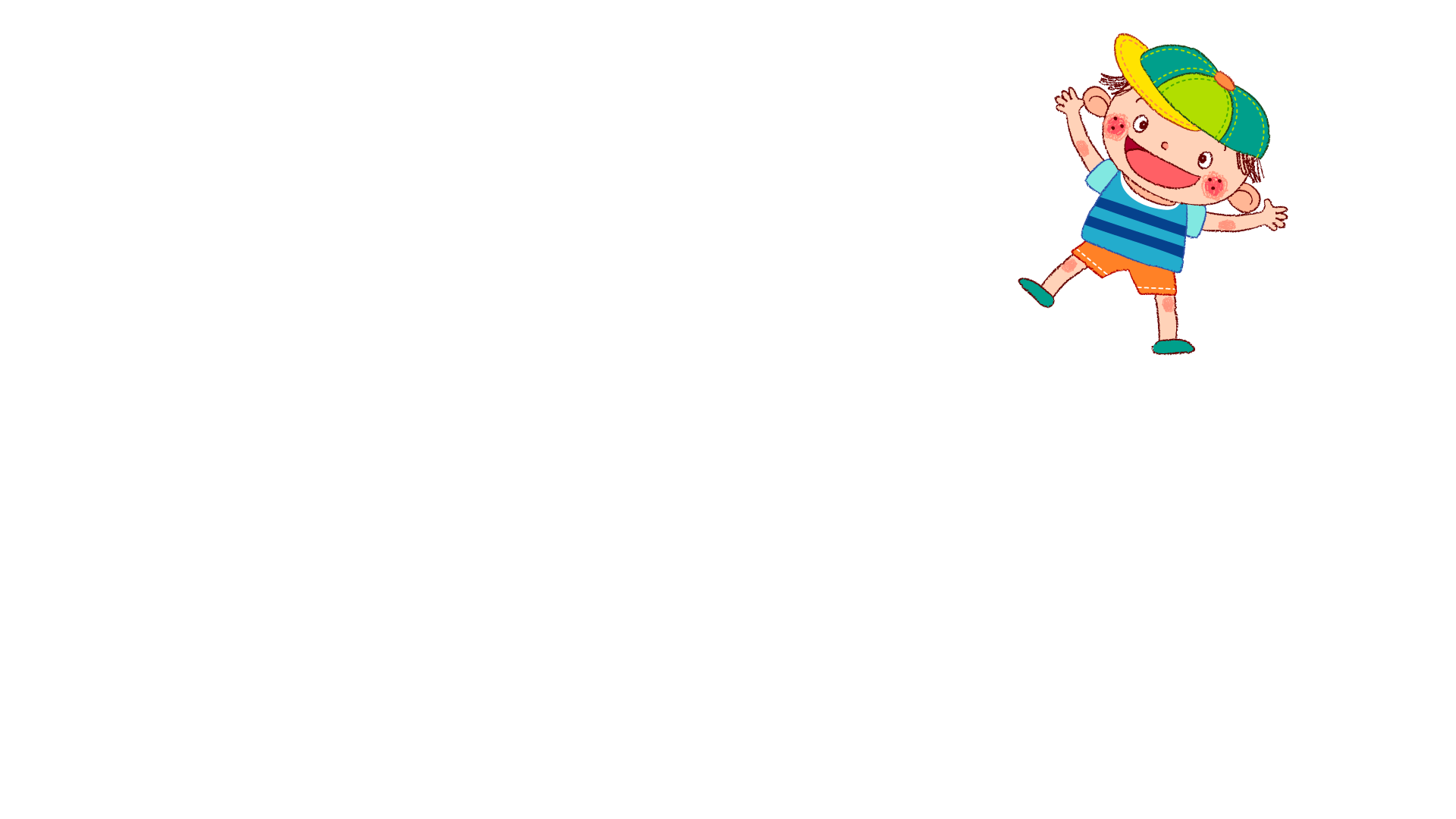 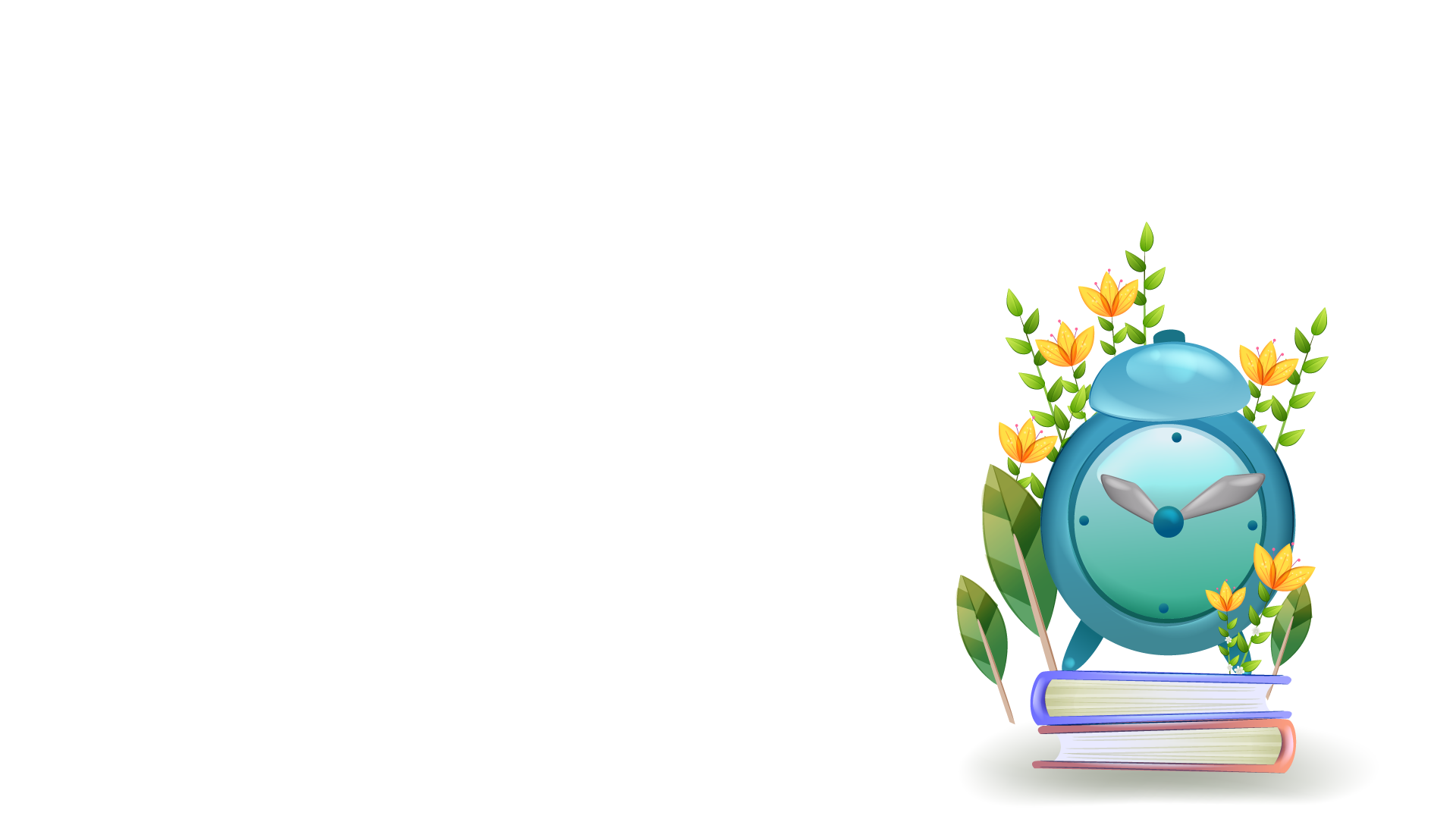 Nghe viết 
(Tiết 3)
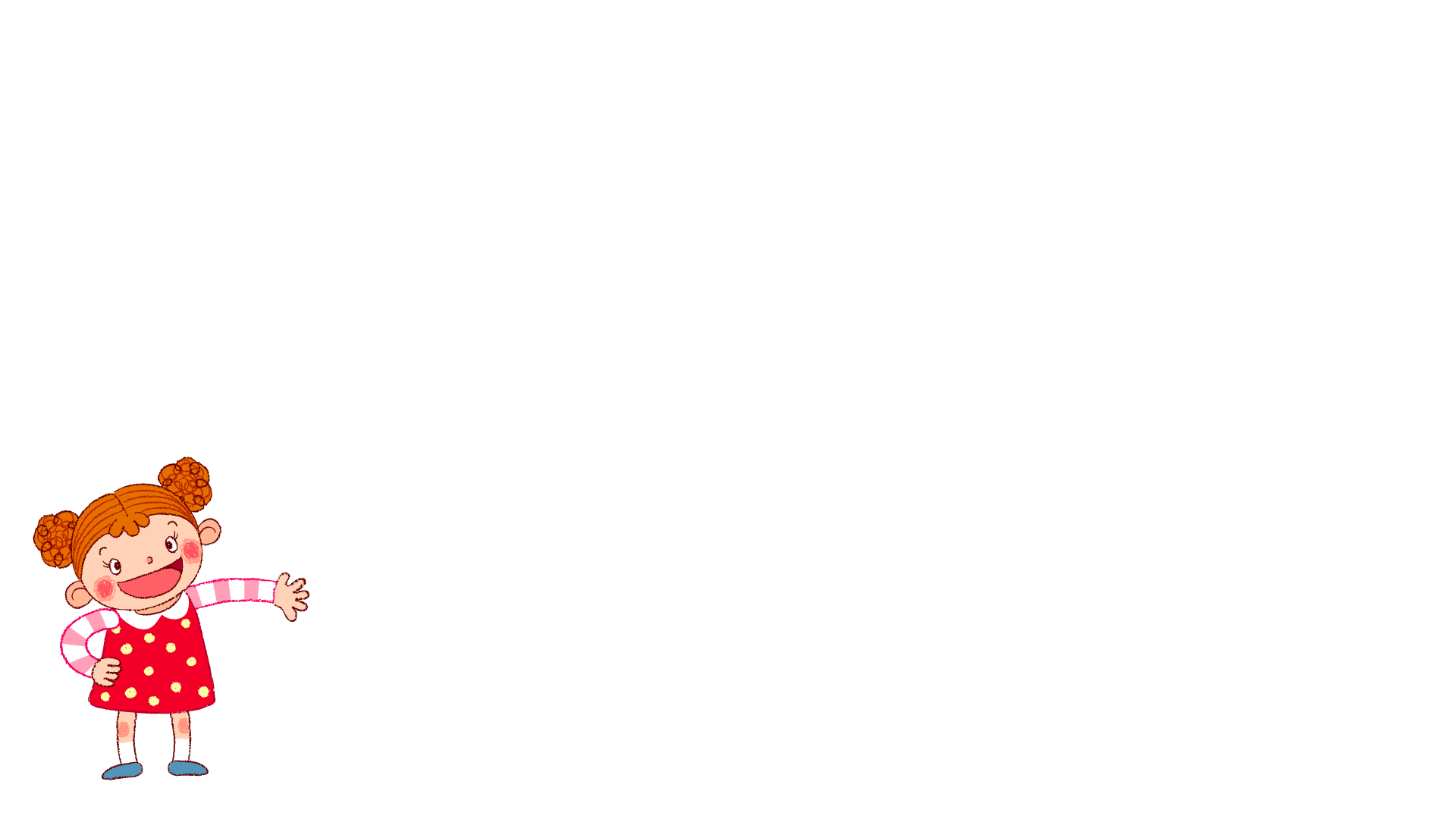 Bờ tre đón khách
Đến chơi im lặng
Có bác bồ nông
Đứng nhìn mênh mông
Im như tượng đá
Một chú bói cá
Đỗ xuống cành mềm
Chú vụt bay lên
Đậu vào chỗ cũ.
Bờ tre quanh hồ
Suốt ngày đón khách
Một đàn cò bạch
Hạ cánh ǟeo mừng
Tre chợt tưng bừng
Nở đầy hoa trắng.
Đoạn thơ có chữ nào viết hoa?
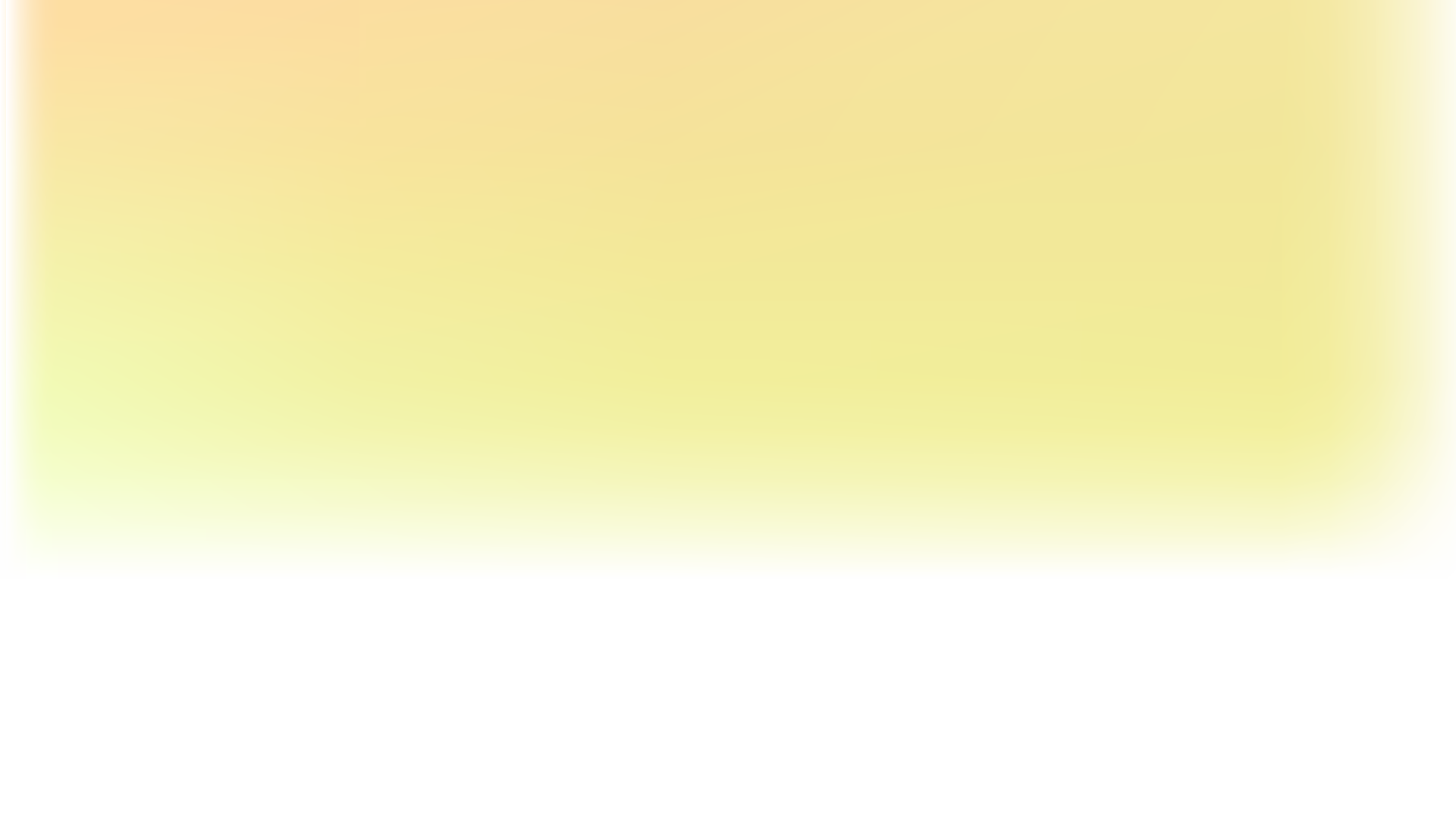 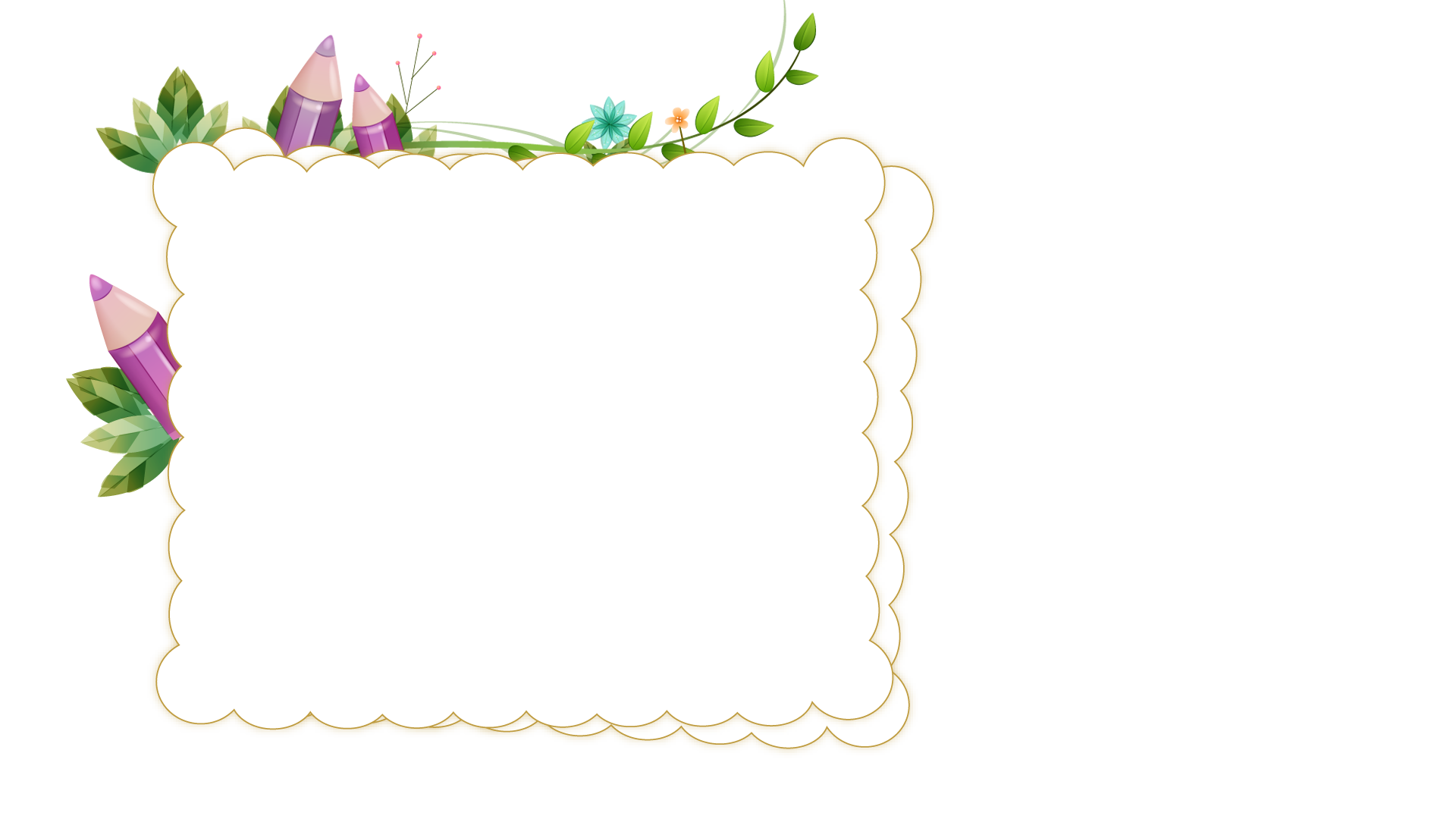 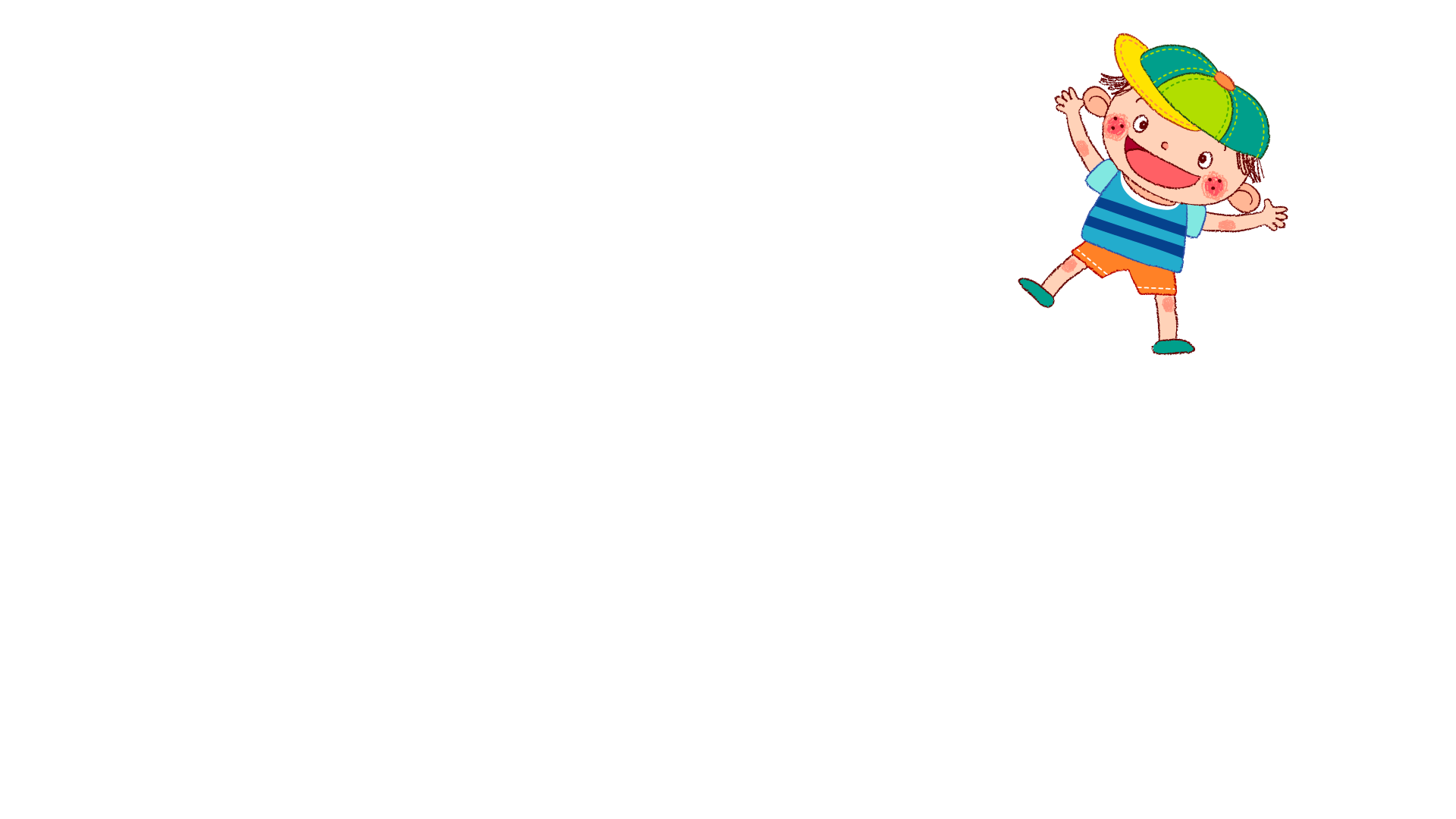 Các từ dễ viết sai
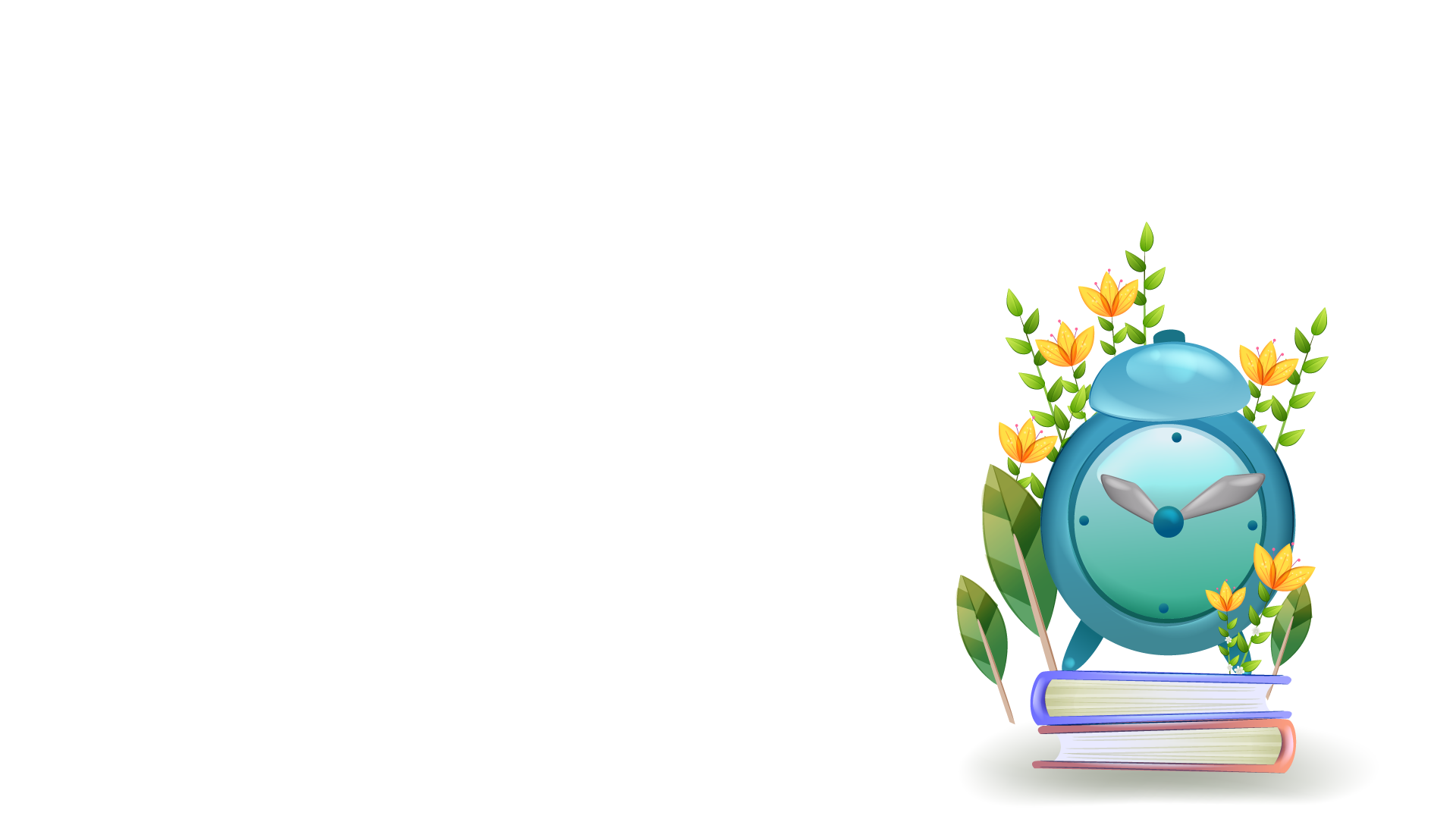 quanh
reo mừng
hoa trắng
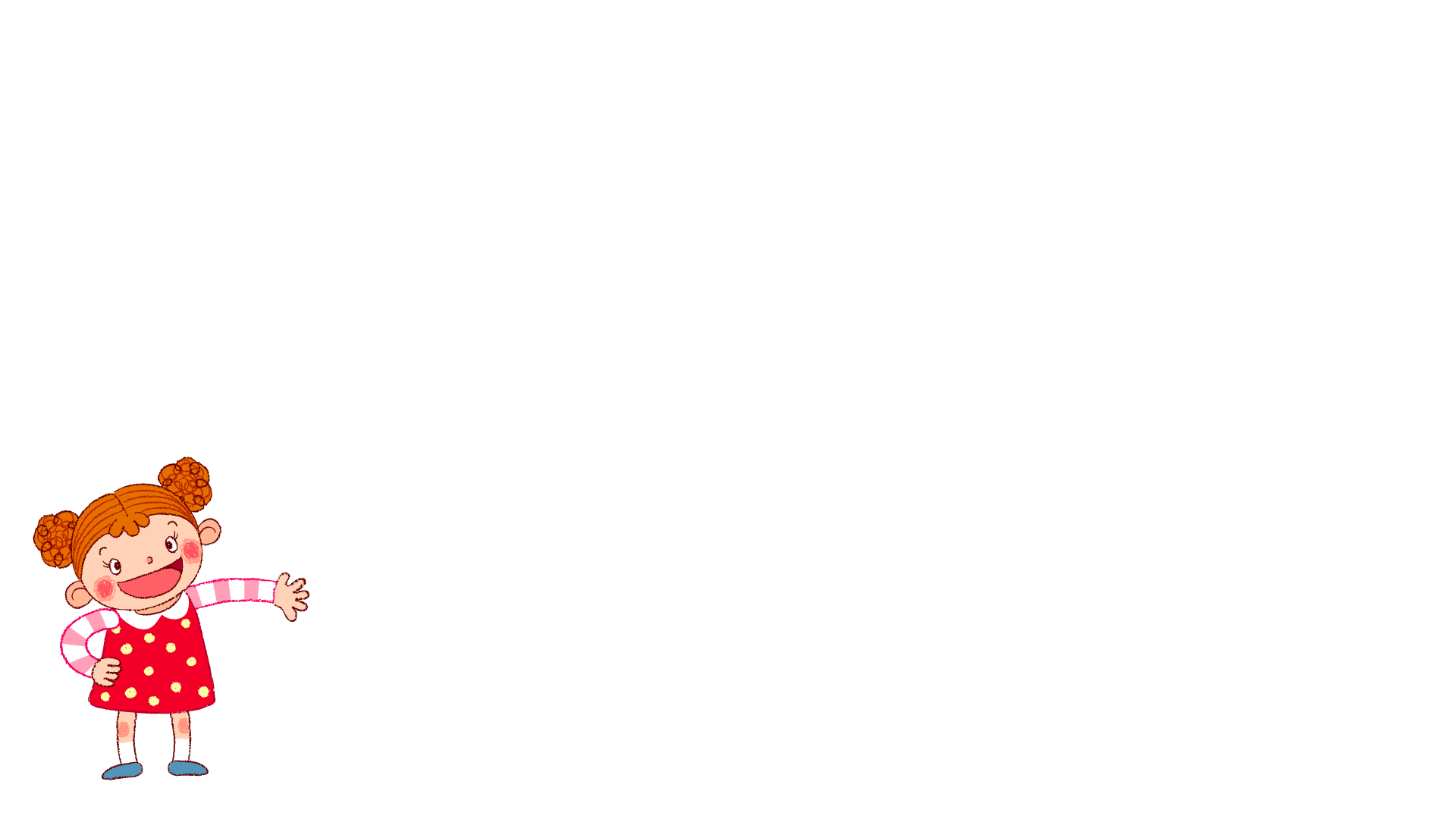 tượng đá
đỗ xuống
2. Chọn d  hay gi  thay cho ô vuông
Cây dừa xanh tỏa nhiều tàu
Dang tay đón gió, gật đầu gọi trăng. 
(Theo Trần Đăng Khoa)
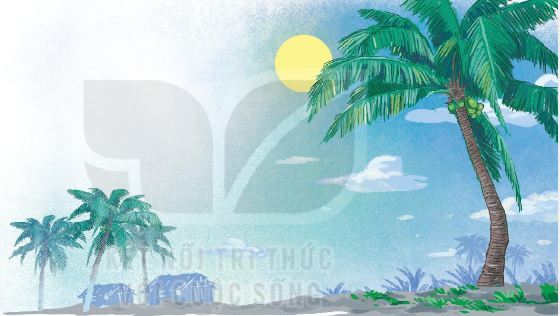 3. Chọn a  hoặc b
a. Chọn iu hoặc ưu thay cho ô vuông
Xe cứu hỏa chạy như bay đến nơi có đám cháy.
Chim hót ríu rít trong vòm cây .
Cây bưởi nhà em quả sai trĩu cành.
b. Chọn ươc hay ươt  thay cho ô vuông
Hoa thược dược nở rực rỡ trong vườn.
Những hàng liễu rủ thướt tha bên hồ.
Nước ngập mênh mông.
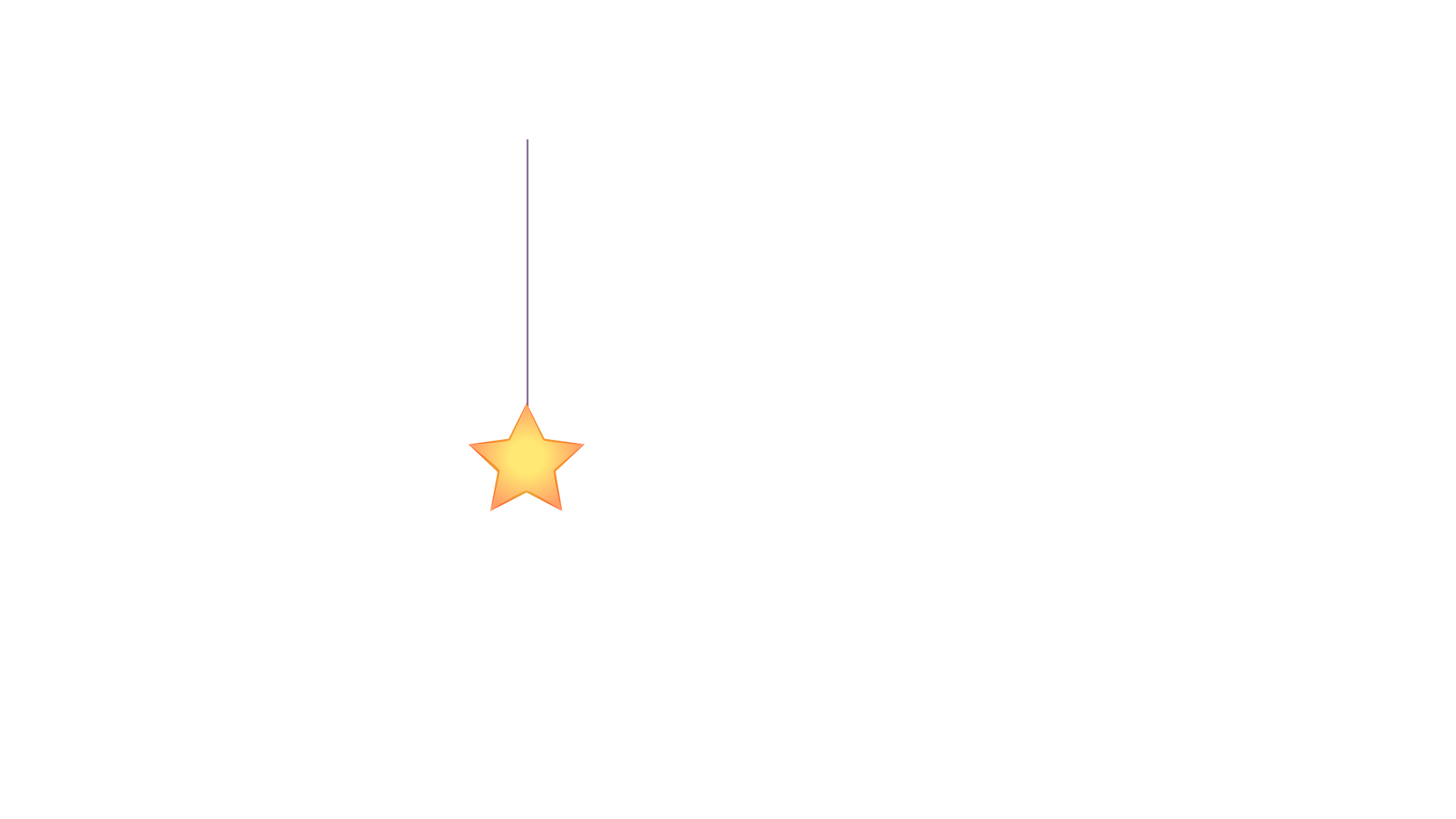 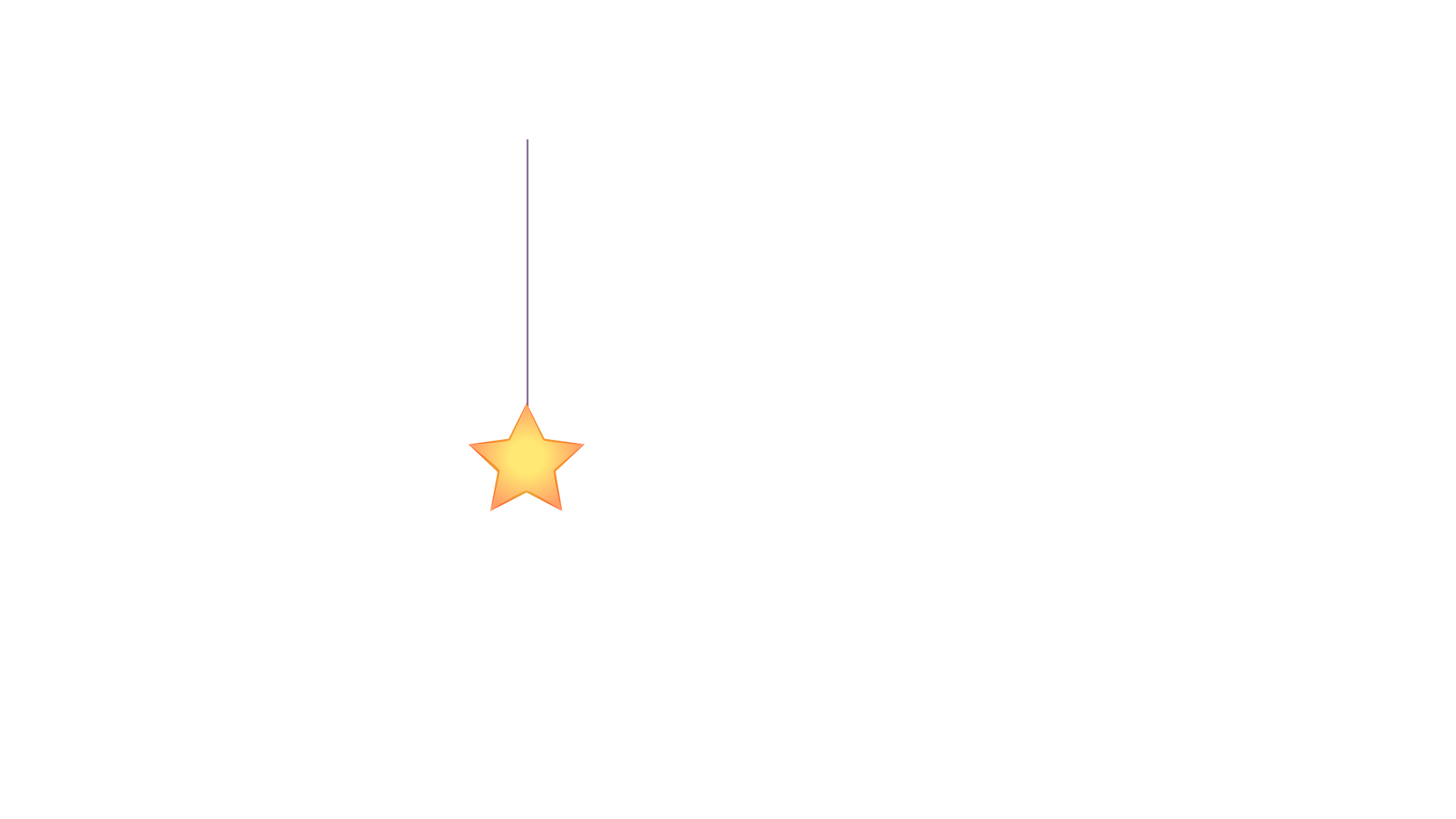 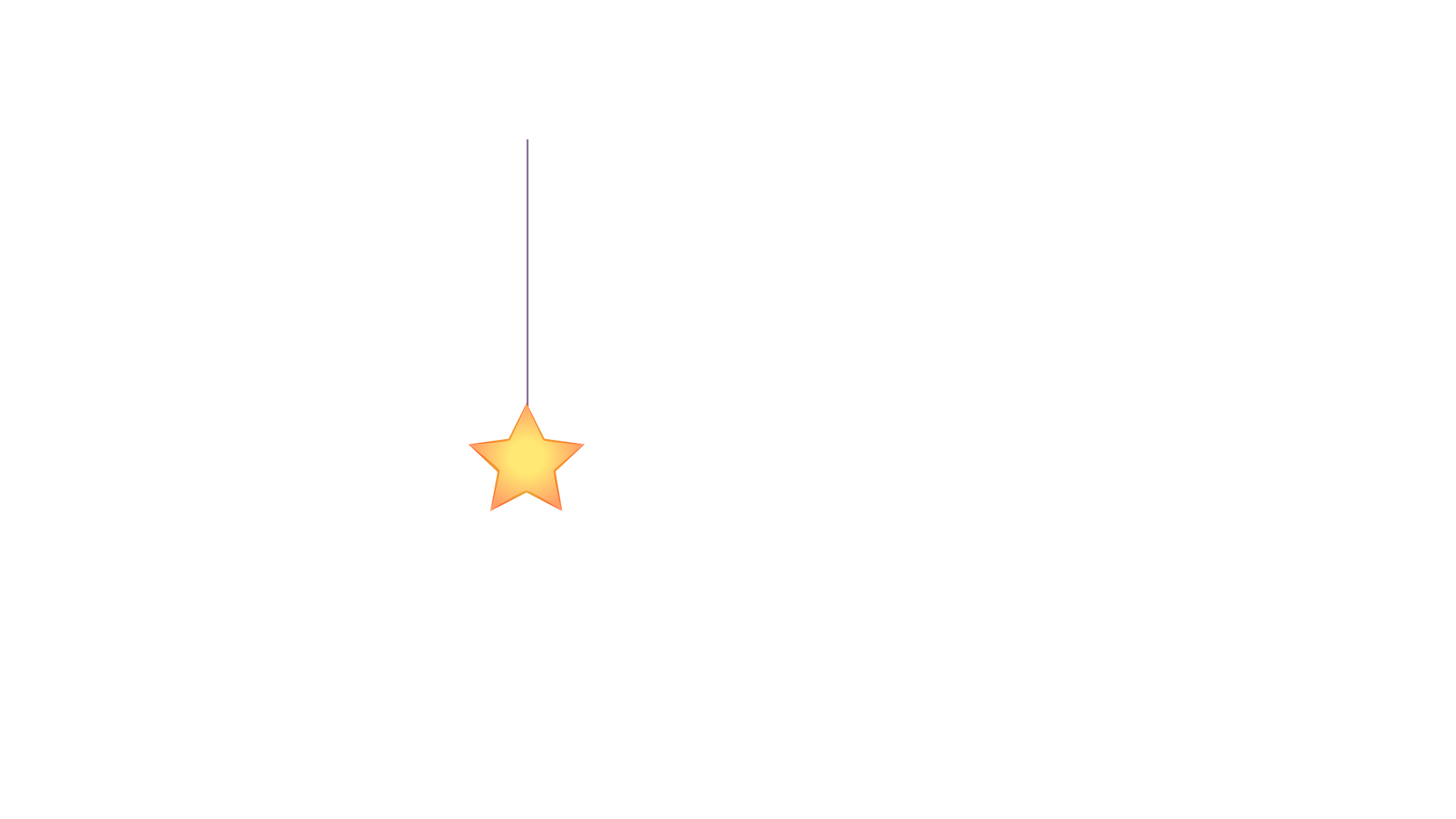 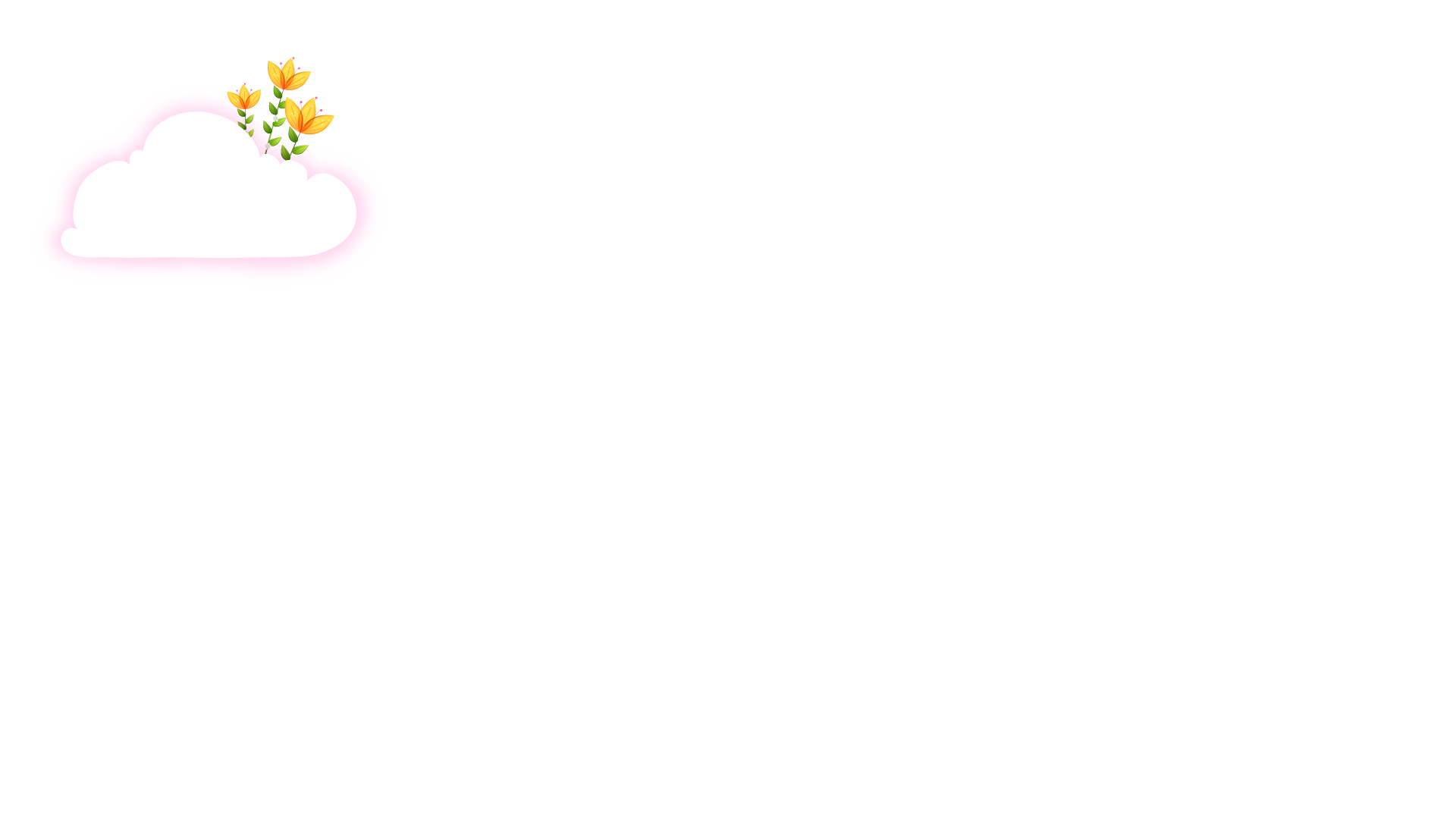 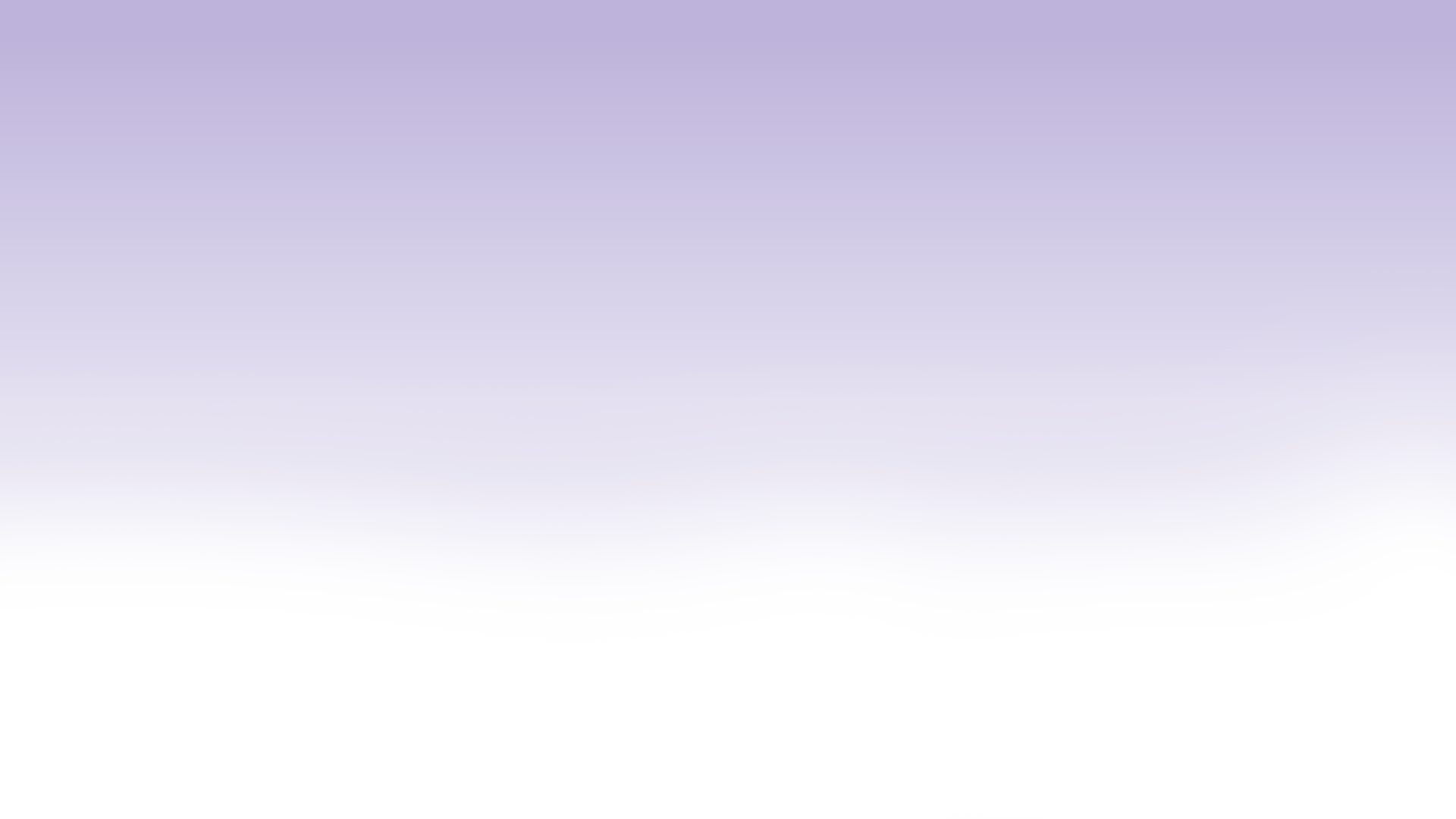 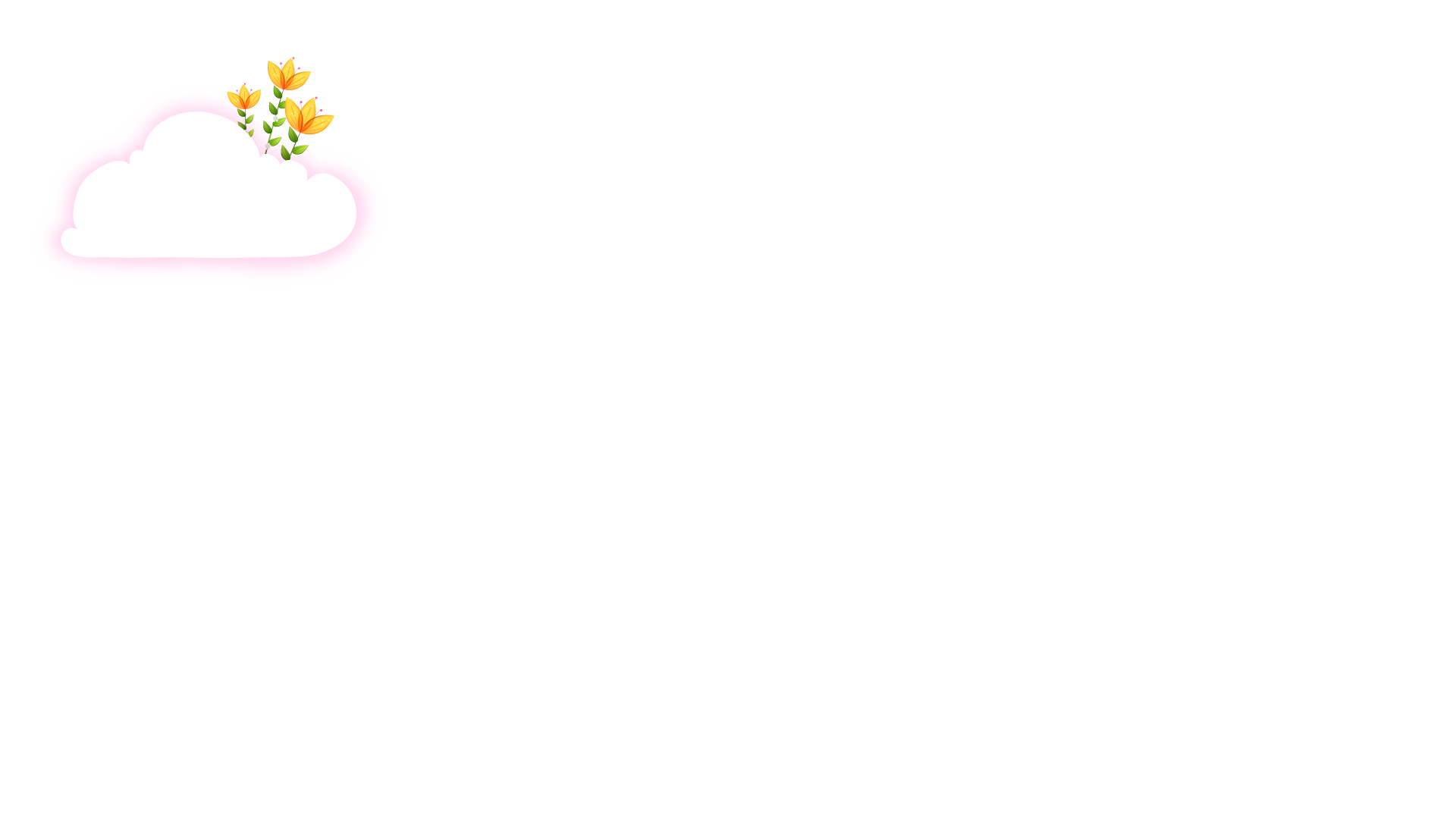 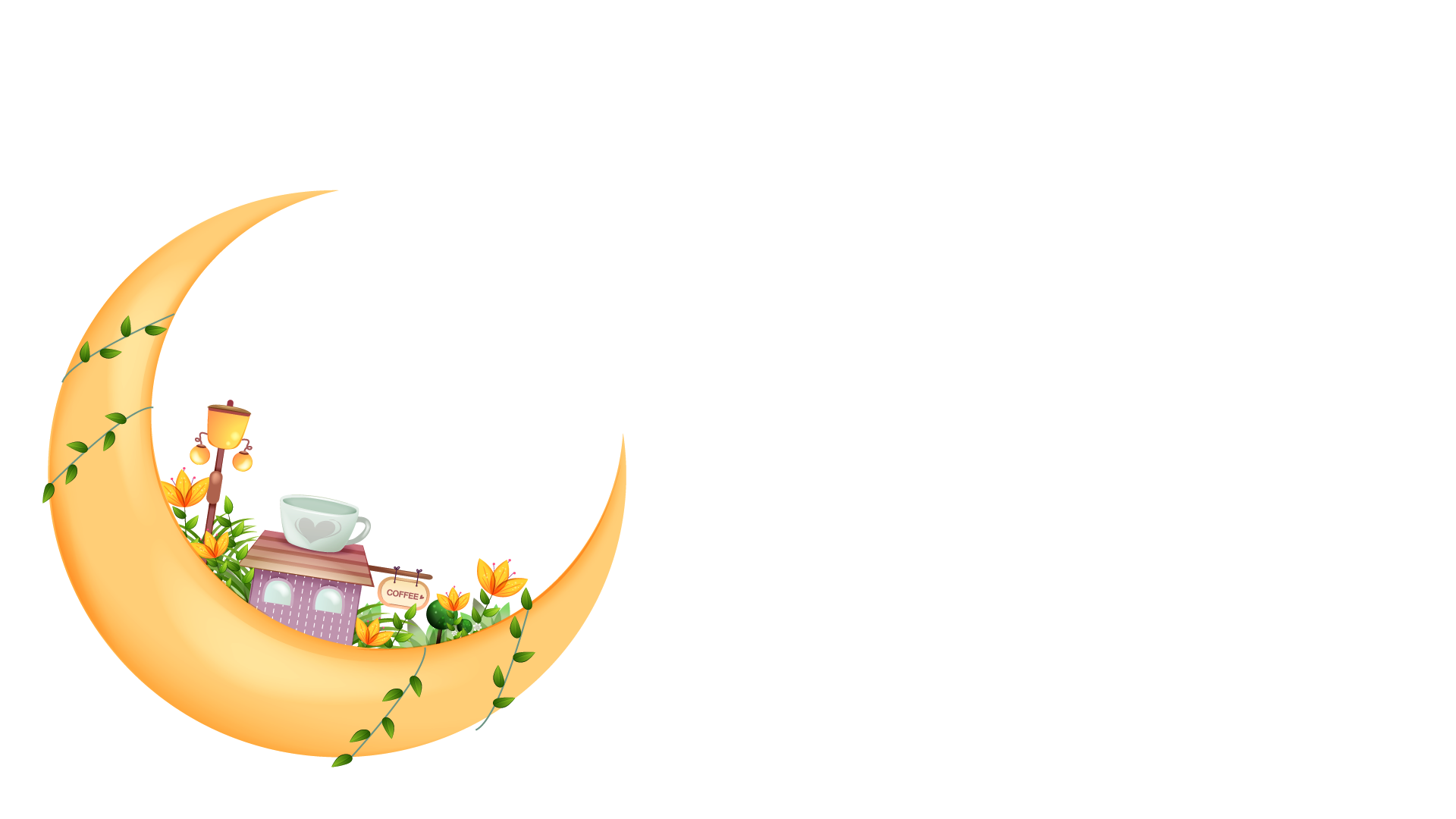 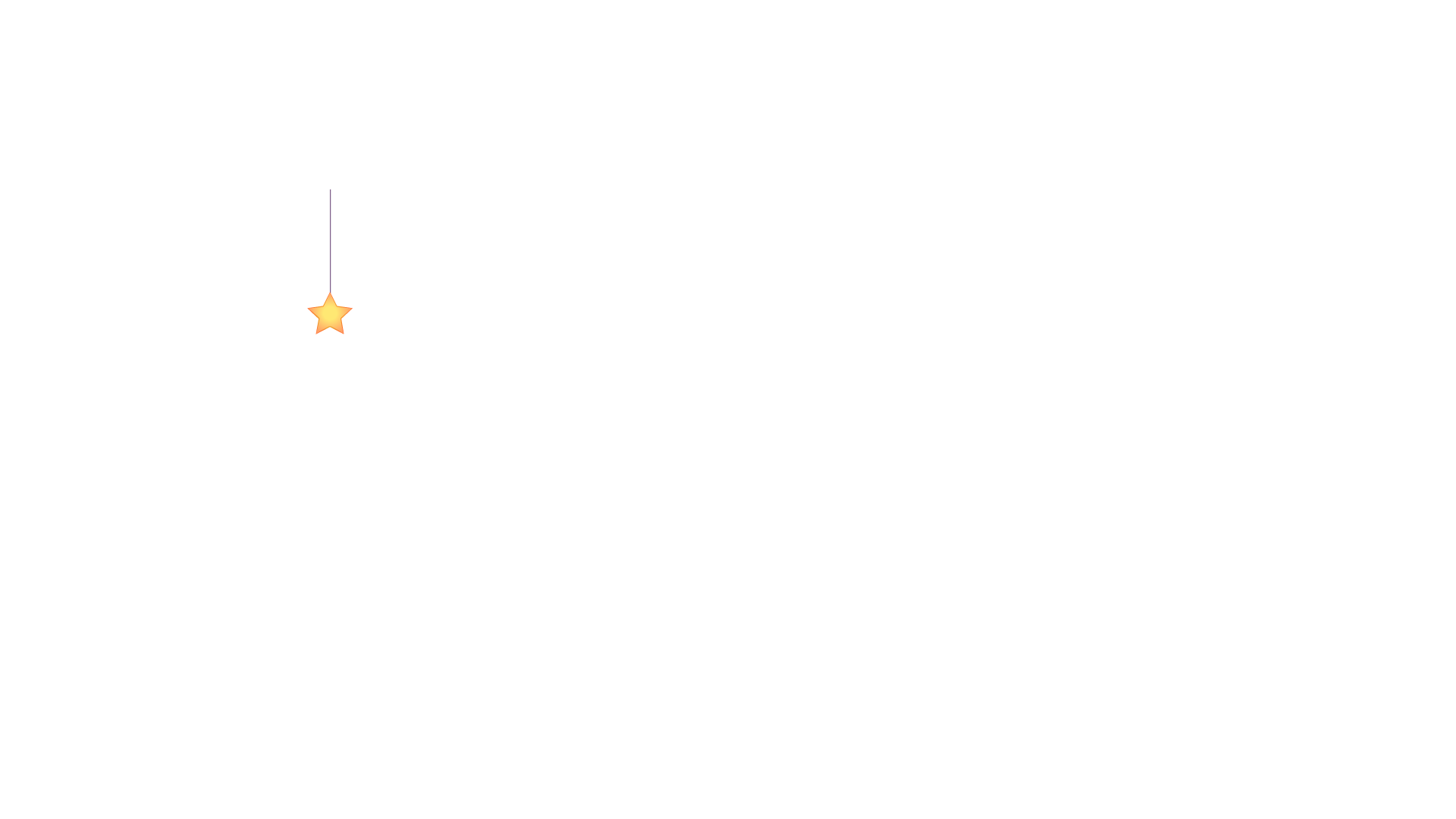 Củng cố bài học
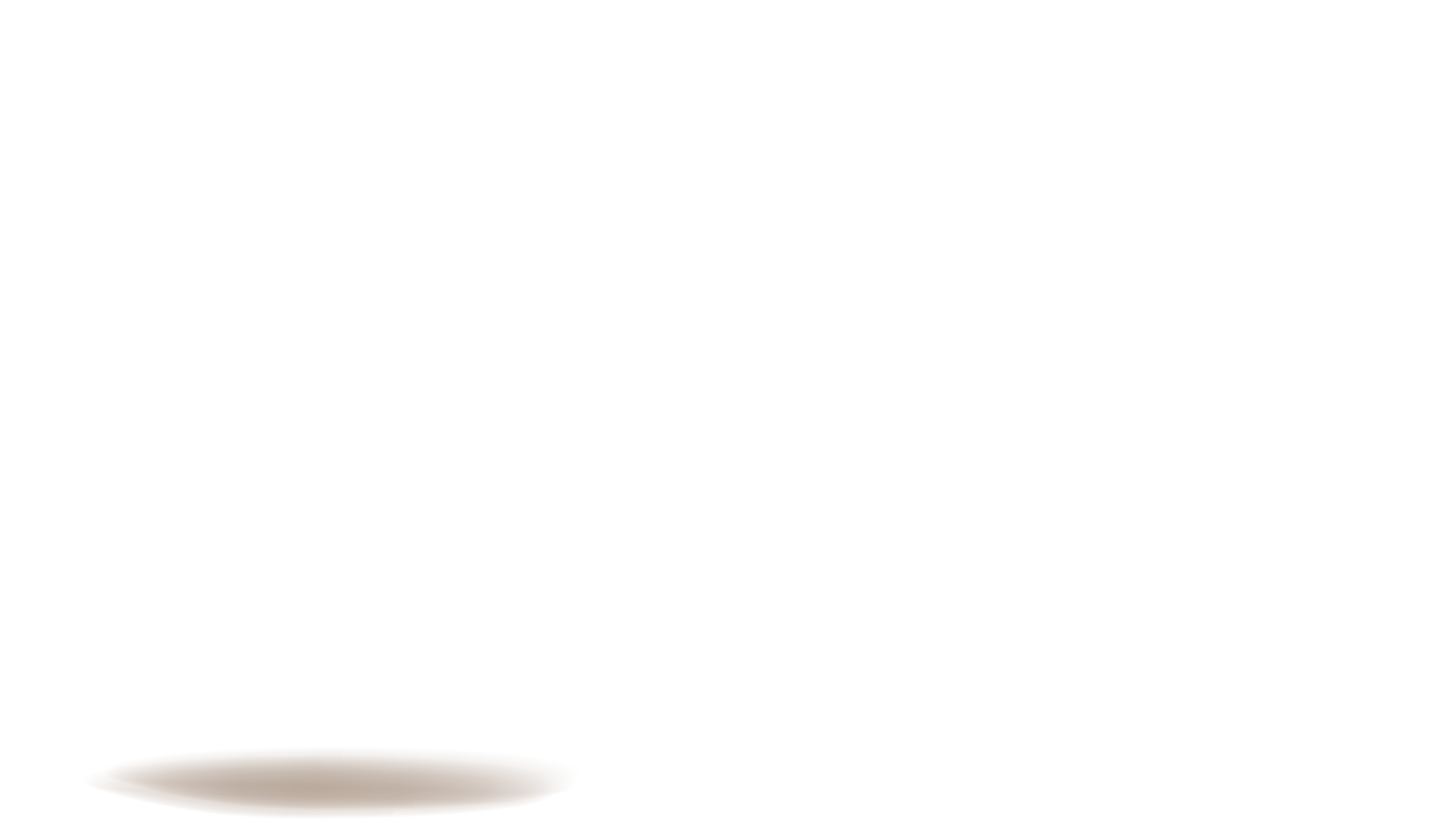 Design by: Hương Thảo: tranthao121004@gmail.com